T: Pierwszy rozbiór Polski.
nacobezu
Poprawnie posługujesz się  pojęciami: rozbiory Polski , ambasador, emigracja, prawa kardynalne, Rada Nieustająca.
Podajesz i zaznaczasz na osi czasu datę zawiązania konfederacji barskiej (1768 r.), datę pierwszego rozbioru Polski (1772 r.)
 Wymieniasz państwa, które dokonały pierwszego rozbioru Polski i wskazujesz je na mapie.
Wskazujesz na mapie ziemie utracone przez Polskę podczas pierwszego rozbioru.
Wymieniasz reformy Stanisława Augusta w II poł. XVIII w.
Przedstawiasz przyczyny i skutki konfederacji barskiej, pierwszego rozbioru Polski.
 Opowiadasz o przebiegu i decyzjach sejmu rozbiorowego.
Podręcznik, s. 158.
Przeczytaj fragment „Pierwsze reformy nowego króla” i odpowiedz na pytania:
Jak i kiedy doszło do wyboru Stanisława Augusta Poniatowskiego?
Kogo nazywano Familią? 
Który z władców popierał S.A.Poniatowskiego? ( ćw. 1, str. 81 w zeszycie ćwiczeń)
Wymień 4 reformy nowego króla.
Co przedstawia ilustracja?
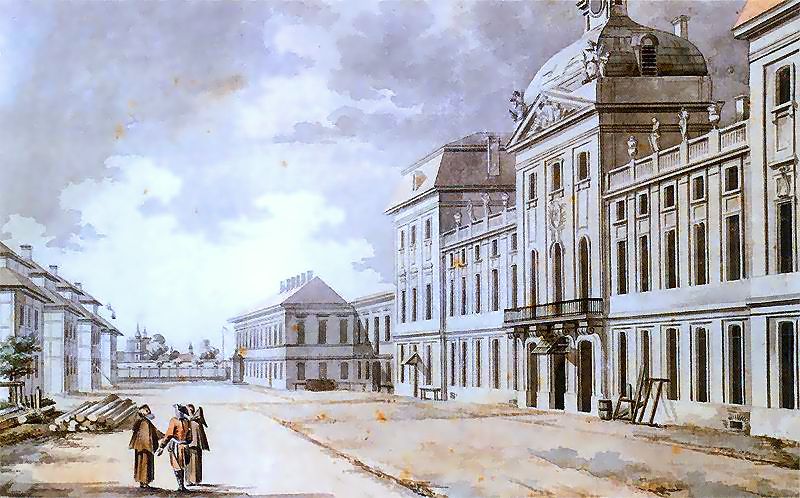 Szkoła Rycerska
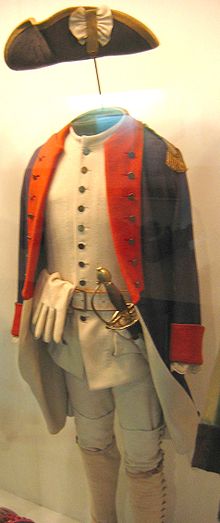 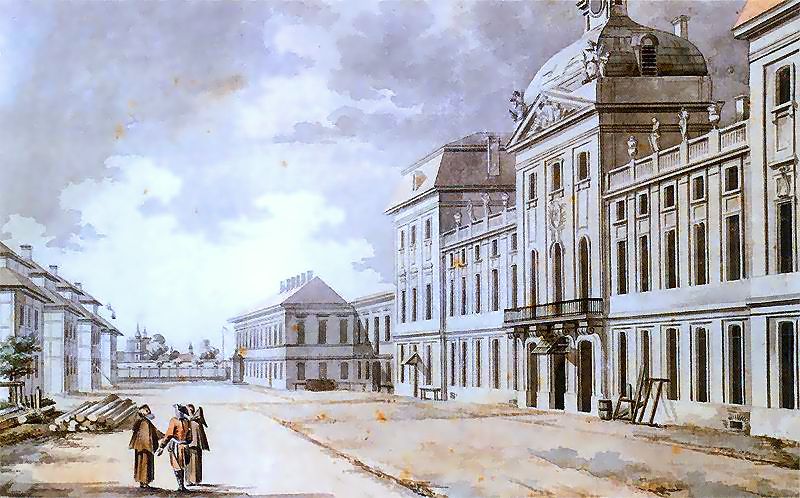 Mundur kadeta Szkoły Rycerskiej
Podręcznik, s. 159- pierwszy akapit
1. Kto był zaniepokojony reformami w Polsce?
2. Równe prawa dla innowierców – o co chodzi???????
3. Co zawierały prawa kardynalne?
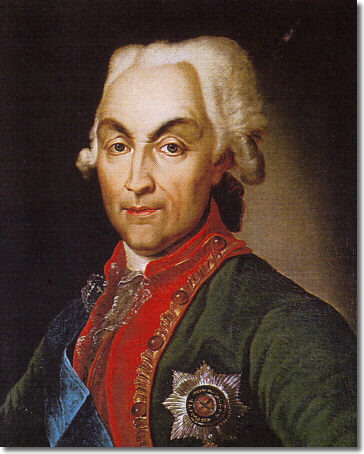 Mikołaj Repnin- abmasador rosyjski
Przeanalizuj ciąg przyczynowo-skutkowy
Przeczytaj dalszy ciąg tekstu na str. 159
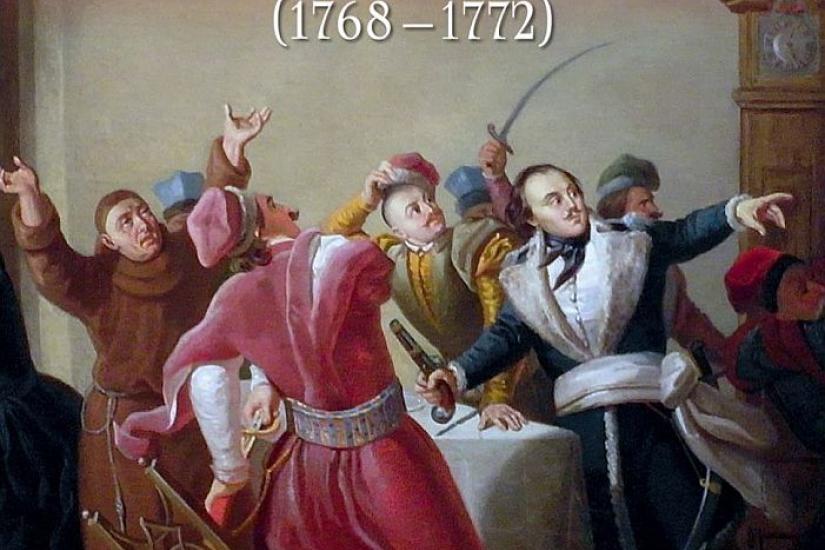 ćw.. 4, s. 82 w zeszycie ćwiczeń
3. Zaznacz na mapie Bydgoszcz ( wpisz w odpowiednim miejscu literę B).
4. Do kogo należało nasze miasto po 1772r?
Podkreśl miejscowość Bar i dopisz datę 1768r.
Pokoloruj tereny zabrane nam przez Rosję, Austrię i Prusy w 1772r.
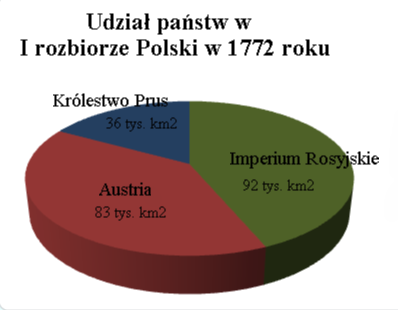 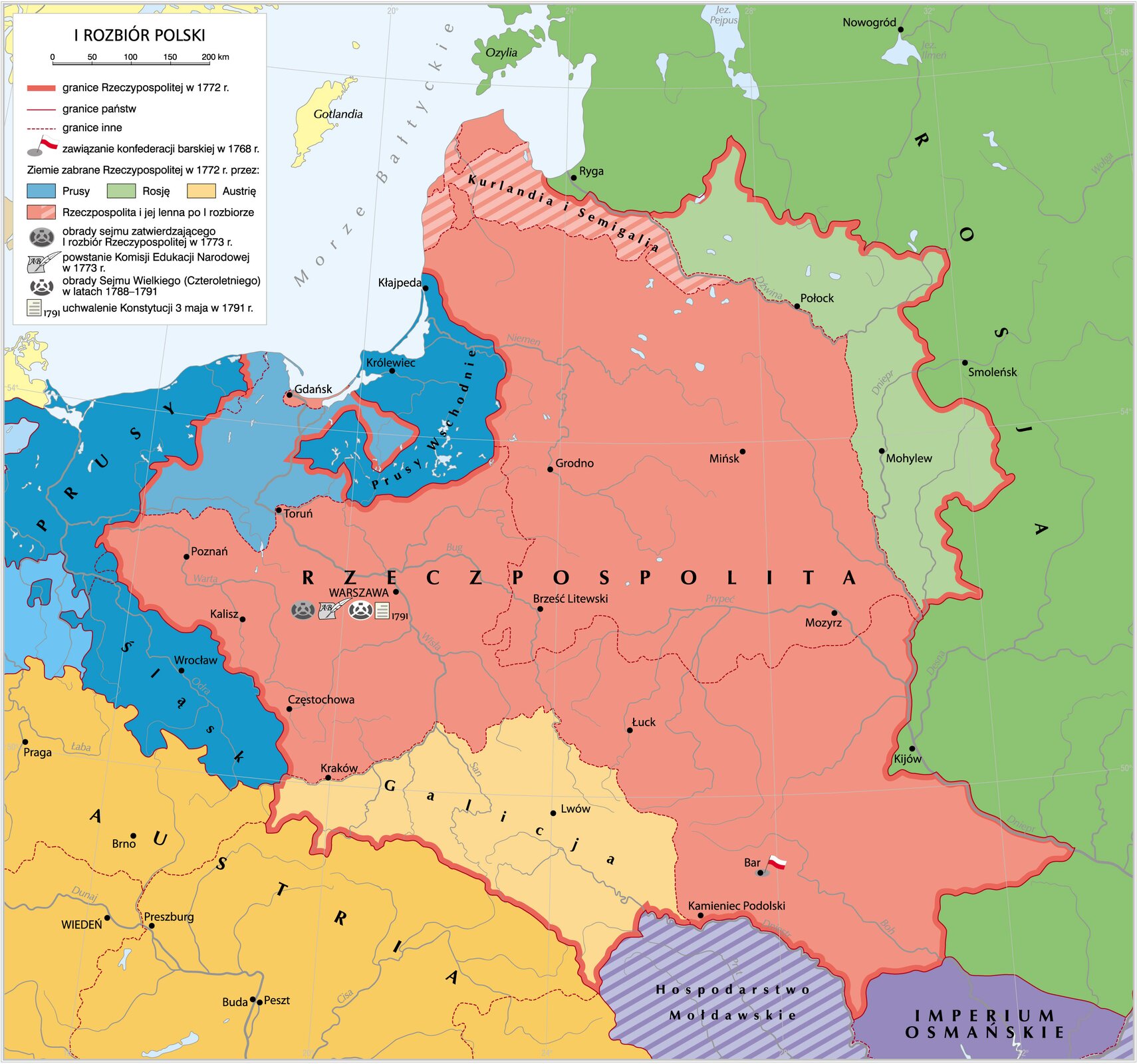 Rosja
Prusy
B
1768
Austria
Wykonaj zad. 3 , str. 82 w zeszycie ćwiczeń
Sejm rozbiorowy- s. 161
Wykonaj zad. 2, str. 81 w zeszycie ćwiczeń
Ustalenia sejmu rozbiorowego 1773r.
Zatwierdził I rozbiór Polski.
Potwierdził prawa kardynalne.
Ustanowił Radę Nieustającą ( funkcja rządu).
Powołał KEN- Komisję Edukacji Narodowej (pierwsze ministerstwo oświaty ), która przejęła prowadzenie szkół po zlikwidowanym przez papieża zakonie jezuitów.
Przeanalizuj ciąg przyczynowo-skutkowy
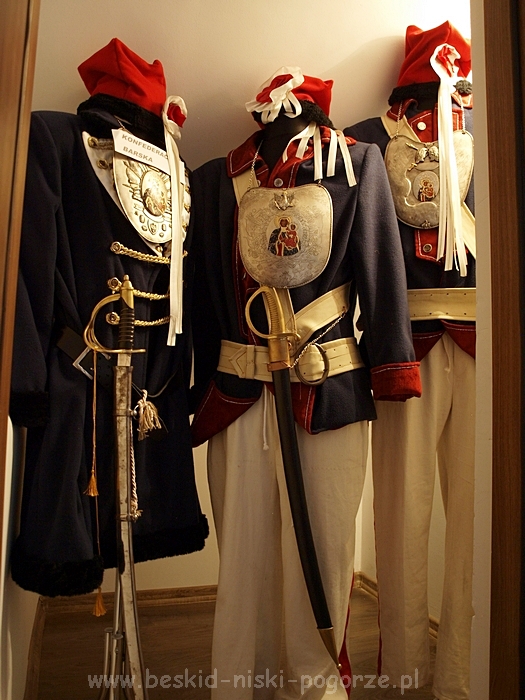 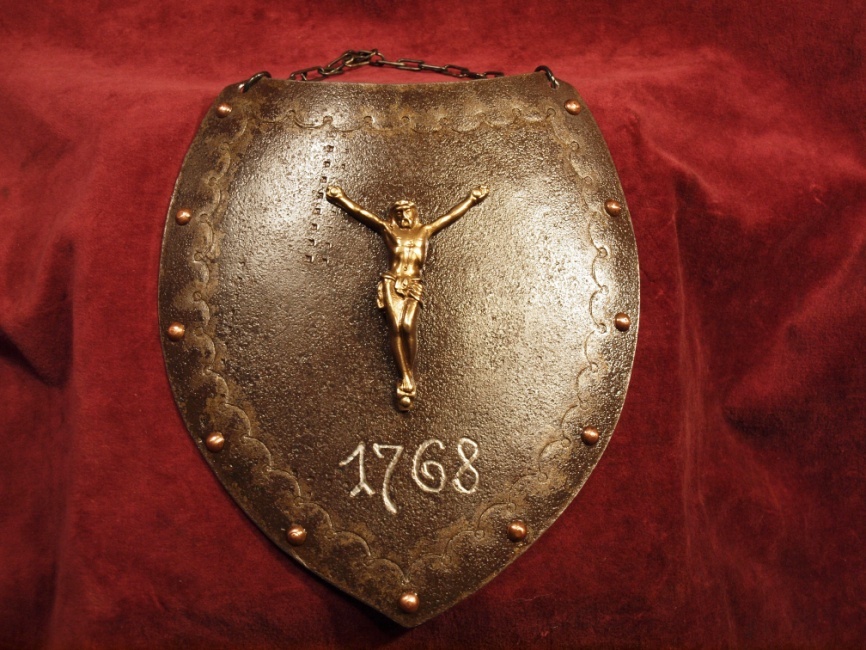 * 5 – dla chętnych
Sprawdź się
Poprawnie posługujesz się  pojęciami: rozbiory Polski , ambasador, prawa kardynalne, Rada Nieustająca.
Podajesz i zaznaczasz na osi czasu datę zawiązania konfederacji barskiej (1768 r.), datę pierwszego rozbioru Polski (1772 r.)
 Wymieniasz państwa, które dokonały pierwszego rozbioru Polski i wskazujesz je na mapie.
Wskazujesz na mapie ziemie utracone przez Polskę podczas pierwszego rozbioru.
Wymieniasz reformy Stanisława Augusta w II poł. XVIII w.
Przedstawiasz przyczyny i skutki konfederacji barskiej, pierwszego rozbioru Polski.
 Opowiadasz o przebiegu i decyzjach sejmu rozbiorowego.
Sprawdź poprawność zadań
1.  A – Katarzyny II 
 2. a) posła Tadeusza Rejtana, sejmu rozbiorowego, na Zamku Królewskim w Warszawie
  b) Tadeusz Rejtan – postać leżąca na podłodze, po prawej stronie obrazu, Adam Poniński – postać stojąca przy przewróconym krześle, po lewej stronie obrazu 
  3. 
1 – Elekcja Stanisława Augusta Poniatowskiego na króla Polski.
2 – Utworzenie Szkoły Rycerskiej.
3 – Zawiązanie konfederacji barskiej.
4 – Pierwszy rozbiór Polski. 
    4. mapka na wcześniejszym slajdzie
Koniec lekcji
Wykonanie – Anna Langowska